Strategické řízení a plánování ve školách a v územích
CZ.02.3.68/0.0/0.0/15_001/0000283
Co už jsme dokázali…
Intervence aktivity Centra podpory: 5076
3 133 konzultací k Šablonám
1 245 konzultací pro příjemce IPo MAP (30 hromadných, 1 215 individuálních)
269 účast na jednání platforem MAP, KAP, MAS, ORP
112 setkání příjemců IPo MAP
25 místních konferencí
89 vzdělávacích akcí (workshopy MAP – řízení týmů, facilitace, etická výchova, malotřídní školy)
46 infopanelů pro zřizovatele
29 seminářů k Šablonám
Co už jsme dokázali  (nejen v KA 01)…
Produkty SRP: 129
40 webinářů pro IPo MAP
31 materiálů vzdělávacích programů (sylaby, studijní materiály, manuály pro lektory)
20 manuálů a vzorových dokumentů pro vedení školy
19 inspiromatů pro IPo MAP
10 metodik pro odborné pracovníky
5 analytických zpráv
5 metodické dokumenty IPo MAP (Struktura SR MAP, Příklad zpracování MAP, Předávání informací z MAP do KAP, Hodnotící zpráva ze vzdělávací akce, Postupy MAP II)
Co už jsme dokázali…
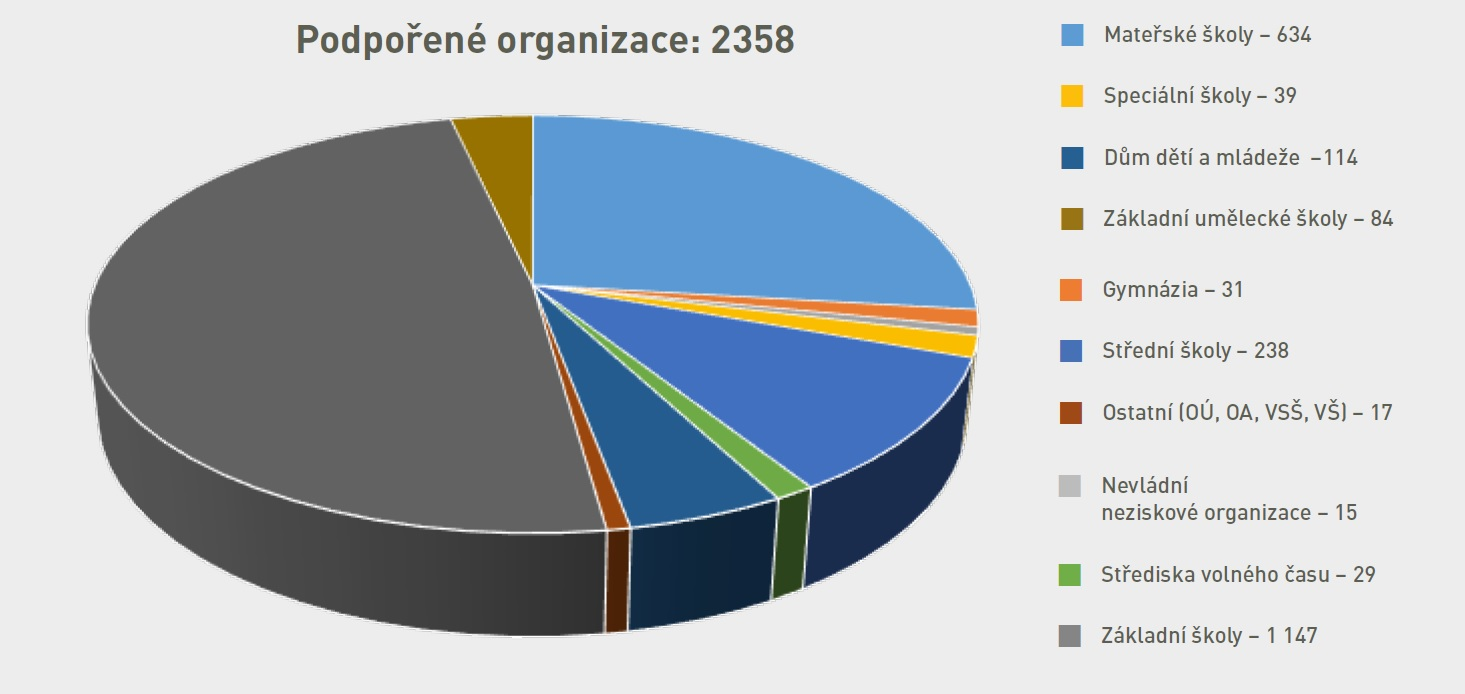 KA 01 – Centra podpory
Činnost center podpory
poskytování metodického poradenství pro příjemce IPo MAP a pro žadatele/příjemce Šablon (vzorová dokumentace, metodické pokyny, příklady dobré praxe, soustava Inspiromatů)
realizace hromadných a individuálních konzultací
realizace setkání příjemců IPo MAP
realizace workshopů pro příjemce IPo MAP
semináře k Šablonám I a II
místní krajské konference
Poradenství k SRP – odborní poradci CP
poskytují poradenství k procesům SRP ve školách 
připravují a realizují hromadné a individuální konzultace k SRP
metodicky vedou školy v procesech SRP 
doporučení k formátu a struktuře strategických dokumentů škol 
neřeší věcnou část
poskytují poradenství ke zdrojům financování 
hlavně šablony v návaznosti na strategické cíle rozvoje školy
KA 02 – Individuální pomoc
Co tato aktivita nabízí vedení škol
Zapojení do systému tzv. intenzivní podpory
Aktuálně probíhá již 2. vlna intenzivní podpory, během které se průběžně zapojí bezmála 50 škol (některé školy jsou stále v jednání o spolupráci)
Využívání poradenských služeb odborných pracovníků v Centru podpory (např. v oblasti strategického řízení, dotací OP VVV, šablon) 
Více o této aktivitě pohovoří TM KA 02 paní Mgr. Vladimíra Chaloupková v samostatné prezentaci v rámci dalšího programu.
KA 03 – Vzdělávání
V této aktivitě je připravován obsah a školící materiály vzdělávacích aktivit:
pro příjemce IPo MAP  
širší vedení škol
pro členy realizačního týmu
Co jsme dokázali…:
Webináře pro příjemce IPo MAP

ve školním roce 2016/2017 proběhla tvorba vzdělávacích materiálů k 5 modulům:
Tvorba MAP, Komunitní práce, Vedení a řízení pracovních týmů, Strat.řízení a plánování ve školách a Vzdělávací soustava, aktuální priority a trendy vzdělávací politiky
	počet webinářů:           32
	počet účastníků:     1.495

ve školním roce 2017/2018 byla zvolena tato témata webinářů pro příjemce IPo MAP:
Komunikační plán, Projektové řízení, Spolupráce s rodiči, Prioritizace, OP VVV – MAPII. 
	počet webinářů:           8
	počet účastníků:        459
Záznamy všech webinářů pro příjemce IPo MAP jsou na https://www.nidv.cz/strategicke-rizeni v sekci Odborně metodické informace. Doporučujeme využívat i pro širší vedení škol.
Co jsme dokázali…
Základní vzdělávací program pro širší vedení škol (prezenční a distanční forma)
Tvorba vzdělávacích materiálů pro moduly: Kultura školy, Vedení a řízení změny Strategické řízení a plánování, Pedagogické vedení, Evaluace pokroku školy
školní rok 2017/2018
16 běhů prezenčního vzdělávacího programu v CP (Pardubice a Brno po 2 bězích)
počet absolventů:   336
3 běhy distančního vzdělávacího programu
počet absolventů:   39

Celkem 375 absolventů
Na čem pracujeme…
Vzdělávací programy pro širší vedení škol
Revize vzdělávacích materiálů pro prezenční i distanční formu

Pro školy v intenzivní podpoře – prezenční nástavbové semináře 
zaměření především na manažerské kompetence a vybranou problematiku dle provedené analýzy vzdělávacích potřeb

Benchlearning
Co nás čeká ve školním roce 2018/19
Realizace prezenčních vzdělávacích programů v CP – 2.vlna
T.č. plán 27 běhů
Realizace distančních vzdělávacích programů  – 2.vlna
Plánovány 3 běhy – z toho 1 pro MŠ
Prezenční workshopy pro absolventy obou forem vzdělávacích programů
výměna zkušeností s tvorbou strategického plánu rozvoje školy a realizací
Realizace nástavbových vzdělávacích programů  pro školy v IP (z 1.vlny)
Benchlearning – vzdělávání
Vzdělávání realizačního týmu, především KRŠ a ŠKRT
KA 04 – Veřejnost
Přehled role aktivity
Informování cílových skupin o projektu a o možnostech zapojení se do aktivit projektu ze strany cílové skupiny 
Kompletní PR podpora dalších aktivit projektu (jazyková a grafická úprava materiálů, pozvánek na akce a dalších dokumentů)
Komunikace se sdělovacími prostředky a dalšími IPs 
Aktualizace znalostní databáze 
Kontrola vizuální identity projektu
Plán činností
Plánován 10. newsletter projektu 
témata: shrnutí místních konferencí, rozhovor se zástupcem školy o strategickém řízení, plán aktivit na rok 2019
rozesílka proběhne do 15. prosince 2018

Plánován 4. PR článek projektu 
určen pro server echo24.cz 
plánované datum vydání: listopad/prosinec 2018 
zaručený dosah je 3000 zobrazení
KA 05 – Evaluace
Evaluace
Povinná aktivita projektu SRP
Soustředí se na  hodnocení kvality produktů projektu
Tvorba odborných a expertních posudků ke všem produktům projektu – posudky zaručují kvalitu všech výstupů nestrannými odborníky

V rámci klíčové aktivity Evaluace probíhají různá kvalitativních i kvantitativních šetření skrze všechny aktivity projektu


na základě výsledků šetření vznikají průběžná doporučení směrem k vedení projektu i realizací akcí. Pomáháme tím k efektivnější realizaci celého projektu - tedy pomáháme i vám všem, komu je projektu určen 
(příjemci IPo MAP, zřizovatelé, ředitelé/ředitelky, širší vedení škol).
Plán
Potřebujeme Vaši pomoc/spolupráci!! V případě obdržení emailu s odkazem na dotazník, prosím vyplňte. 
Děkujeme!!!
Elektronické dotazníky distribuovány všem účastníkům akcí  - setkání příjemců IPo MAP, místní konference, infopanely pro zřizovatele, vzdělávací programy (prezenční i distanční)

Co nás /Vás čeká v nejbližší době?
1 – dotazník hodnotící tuto konferenci
2 – dotazníky hodnotící setkání příjemců IPo MAP
3 – plošné šetření mezi příjemci IPo Map (2/2019 a zřizovateli 10/11 2019)
4 – fokusní skupiny (vybraní příjemci IPo MAP)
5 – průběžně rozesílány výzvy o vyplnění profesních portfolií lidí účastných aktivit projektu a  reflektivní zpráv zapojených organizací po dovršení bagatelní podpory
KA 07 – Spolupráce
Dvě stěžejní oblasti aktivity
Spolupráce mezi jednotlivými IPs
Odborné panely
Spolupráce mezi jednotlivými IPs
Prostřednictvím této KA je zajišťována spolupráce a komunikace především s následujícími příjemci IPs:
ČŠI - při výběru škol pro poskytování intenzivní podpory
NÚV - koordinace příjemců IPo MAP s cílem zajištění návaznosti MAP na KAP 
Úřad vlády ČR (ASZ) - koordinace podpory tvůrcům MAP v územích se sociálně vyloučenými lokalitami
Pravidelné setkávání realizátorů IPs a zástupců MŠMT - hlavním cílem  je výměna zkušeností z realizovaných projektových aktivit a příležitost k vzájemné spolupráci.
Odborný panel
Cílem odborného panelu je vytvoření doporučení pro vzdělávací politiku ČR v tématech:
Pedagogický leadership – aktuálně finalizováno,
Podpora celých pedagogických sborů,
Leadership v území.
Konání odborného panelu je dvakrát ročně.
Doporučení odborného panelu bude projednáno řídícím výborem a následně bude předáno jako souhrnný materiál za všechna IPs na gremiální poradu. 
Účastníky odborného panelu jsou: 
akademici, 
zástupci terénu,
zástupci IPs a ostatních projektů, 
pracovníci MŠMT, OSS (organizační složka státu), 
ostatní přímo řízené organizace MŠMT,
VŠ.
Děkuji Vám za pozornost
Mgr. Věra Dušková
Týmová manažerka KA 01
CZ.02.3.68/0.0/0.0/15_001/0000283